AUDITORY 
SYSTEM
The auditory system detects sound waves and converts them into electrical signals that are processed by the brain, enabling hearing and balance.
SEMI-CIRCULAR CANALS
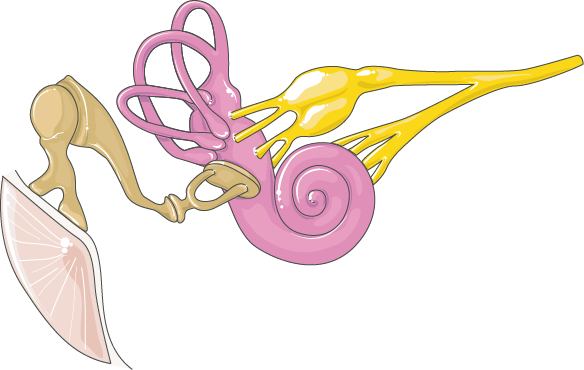 NERVE FIBERS
MALLEUS
COCHLEA
INCUS
STAPES
EARDRUM